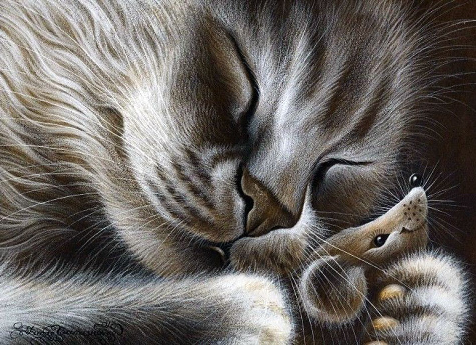 Пушистое счастье
Галерея кошек для учащихся 
5 - 9 классов
Автор:
Ольга Михайловна Степанова
учитель английского языка 
МБОУ «Цивильская СОШ №1 
имени Героя Советского Союза М.В. Силантьева»
города Цивильск Чувашской Республики
2017
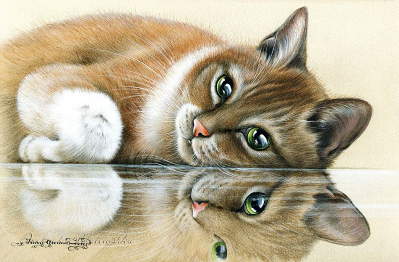 Стихотворение
«Пушистое счастье» 
от Елены Леквинадзе










Иллюстрации 
от Ирины Гармашевой
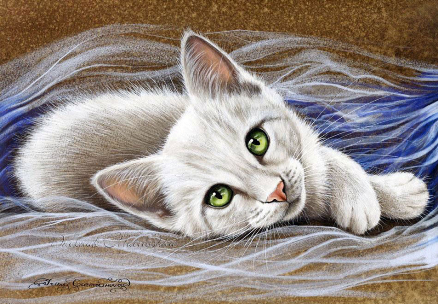 Старик стоял, держа в руках корзину,
И счастье продавал он по рублю,
Смотрело счастье на людей сквозь прутьев паутину,
Те проходили мимо: - Прости, дед, тороплюсь…
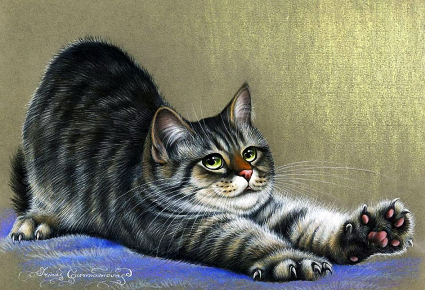 А дед просил: - Возьмите счастье даром,
Я за него копейки не возьму…
В ладони я взяла судьбы подарок,
Домой его за пазухой несу…
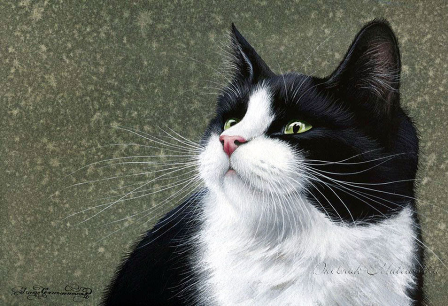 Я чувствовала как сердце счастья бьется.
Оно уткнулось носом в шею мне,
Потом лакало молоко из блюдца,
А за окном ложился                 тихо снег…
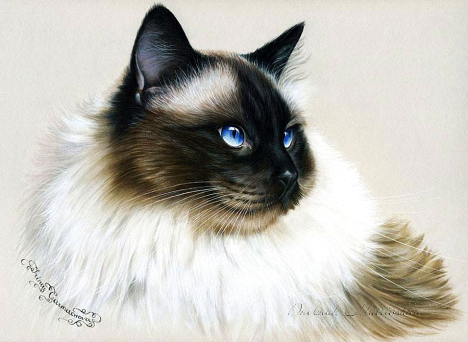 Стоял старик, держа в руках корзину,
Клубочков счастья в ней осталось три,
Купите счастье! Не пройдите мимо!
Оно пушистое, ты только посмотри!»
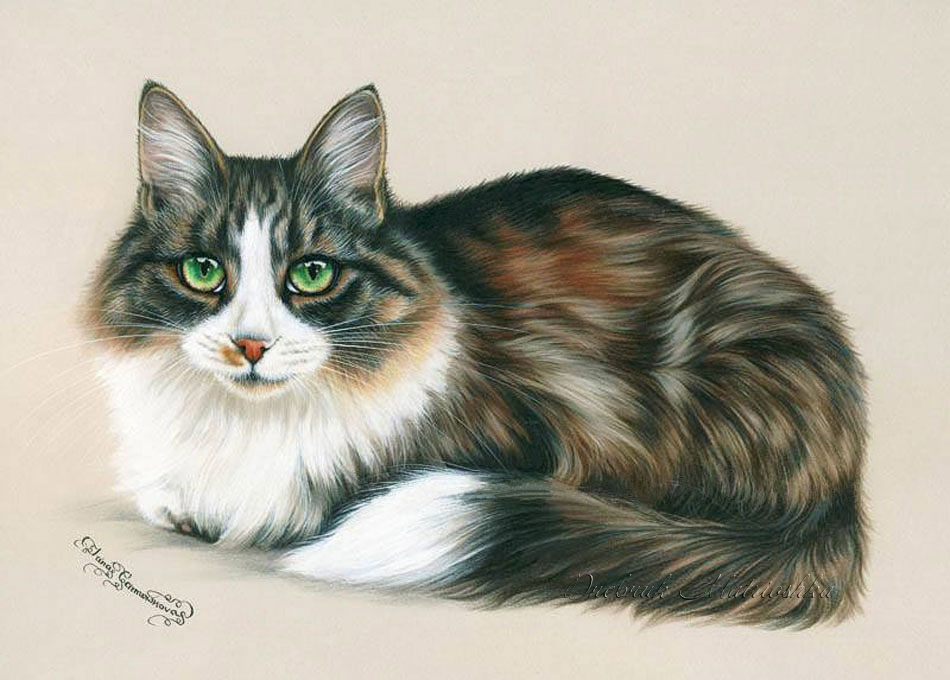 Четыре лапы, уши, нос и хвост,
Ко мне приходит счастье по утрам,	У двери вечерами нетерпеливо ждет.
Ласкается, доверившись рукам…
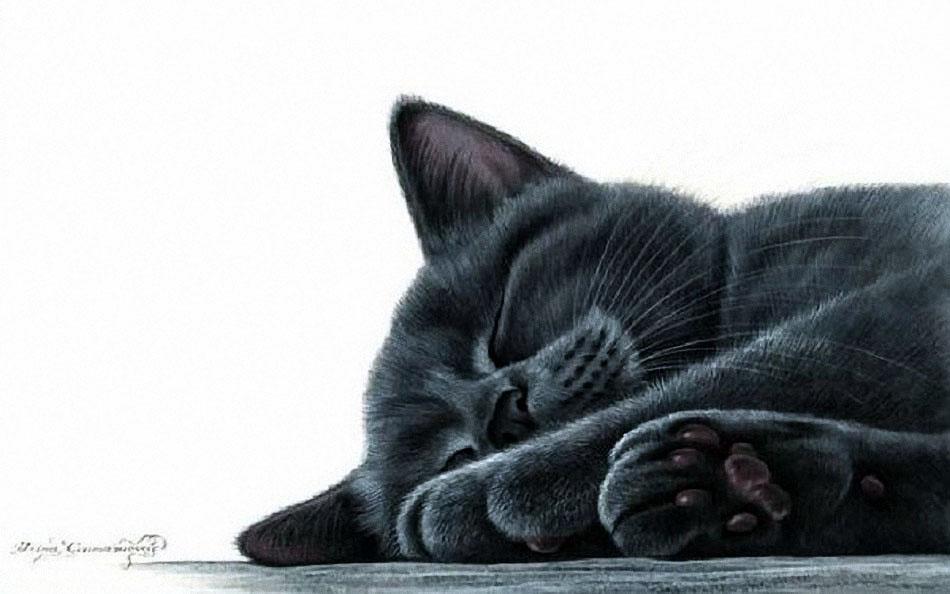 Когда-то счастье из корзины я достала,
В дом, как судьбы подарок, принесла,
От одиночества                                                               оно меня                                                               спасало,
Даря кусочек                                                   мне  пушистого                                 тепла…
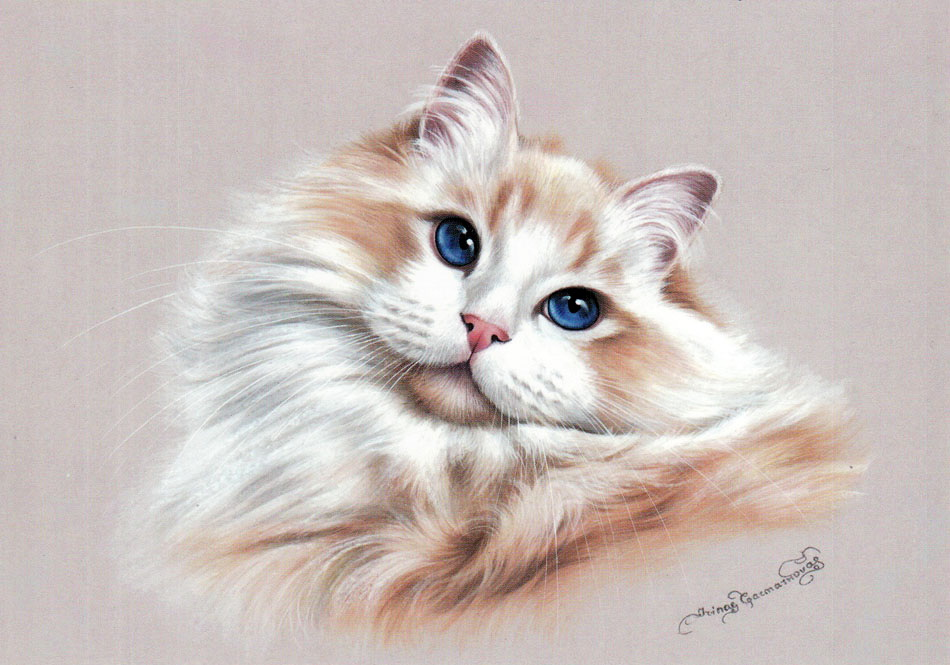 Недавно видела - старик стоял опять,
Держал он вновь в руках свою корзину,
А люди счастье не хотели покупать,
Бежали, пропуская счастье мимо…
Источник
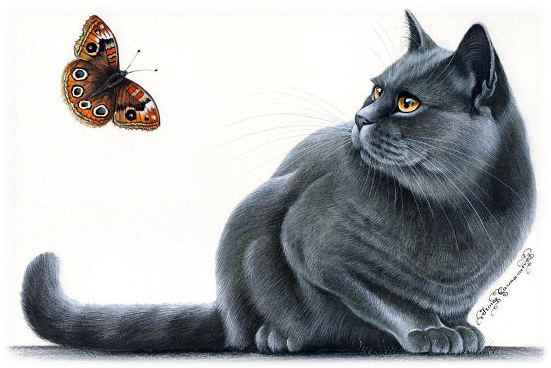 Леквинадзе Е. Пушистое счастье https://www.stihi.ru/2015/12/11/5917 
Изображения взяты на сайте    http://yandex.ru	
Условия использования сайта https://yandex.ru/legal/fotki_termsofuse/